תרגול 3השוואת הצעות הספקים(השוואת עלות-תועלת)
ניתוח ועיצוב מערכות תוכנה
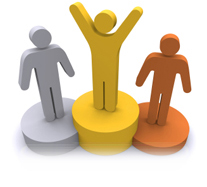 השלבים בפיתוח מערכת מידע
ייזום
חקר מצב קיים
אפיון ראשוני
היום בתרגול
חקר ישימות
ניתוח המערכת החדשה
עיצוב המערכת החדשה
יישום
חקר ישימות
חקר ישימות – מה הוא כולל?
	1. תיאור וניתוח דרכי הפעולה האפשריות – דפ"אות
	2. כתיבת מסמך בקשה לקבלת הצעות לספקים – 
		מסמך RFP (Request For Proposal)
	3. השוואת הצעות מספקים – השוואת עלות-תועלת
תרגול קודם
היום בתרגול
מדדים להערכת ההצעות והשוואתן
תועלת
נעריך את התועלת ע"י הכנת רשימת תכונות ומרכיבים.  
   המקור לכך הם מסמכי האפיון הראשוני וה-RFP לפני הפצתו לספקים.
לכל רכיב נקבע משקל לפי חשיבותו היחסית. 

עלות
ניתן למדוד בצורה כמותית (במונחי כסף)
יש לבצע היוון עלויות כאשר ישנן עלויות תחזוקה על פני תקופה מסוימת (למשל: מספר שנים)

במונחי עלות ותועלת, הצעה נחשבת טובה יותר ככל שעלותה נמוכה יותר והתועלת הצפויה ממנה רבה יותר.
תועלת
דוגמא לרכיבים שיכולים להגדיר תועלת:





מודל השקלול וקביעת התועלת הסופית של כל הצעה:














טבלה זו מראה את התועלת של אמינות בלבד. כך נבצע עבור כל אספקט, ונשקלל את הציונים שלהם ע"פ המשקל של כל אספקט ונקבל ציון סופי של התועלת עבור על הצעה. את הציון הסופי נכתוב באחוזים (90% - 0.9).
נושאי חומרה   אמינות חומרה   טיב שירות התיקונים   זמן תגובה של השירות   הקיבולת המרבית המושגת   אפשרות להרחבה
נושאי תכנה ותקשורת   מגוון חבילות בסיסיות   מגוון אפשרויות לרכישת חבילות תכנה יישומית   רמת אבטחת התוכנה
הצעה ב
הצעה א
משקל(%)
אמינות (25%)
100909995
90809588
503020100
אמינות CPUאמינות דיסקיםאמינות מדפסותציון משוקלל
עלות – היוון עלויות
K
PV =
(1 + r)t
Kt
n
PV = Σ
(1 + r)t
t=1
לצורך חישוב עלות מערכת מידע מוצעת, יש להביא בחשבון את כל סוגי ההצעות בגין המערכת על פני תקופת השירות הצפויה שלה. נבחין בין:	1. עלות הצטיידות.	2. עלות אחזקה ותפעול שוטף.
נאתר את כל מרכיבי העלות של כל מערכת מידע מוצעת ונהוון אותם על בסיס מועד אחד. נכנה אותו ה"מועד הנוכחי". סכום העלויות המהוונות למועד הנוכחי נקרא ערך נוכחי Present Value  PV:  .
הערך הנוכחי של סכום כסף מסוים K בתום תקופה t הוא: 
הערך הנוכחי של זרם סכומי כסף המשולמים בתום כל תקופה t במשך n תקופות הוא:
r הינו שיעור התשואה/שער הנכון/מחיר הכסף. הוא מבטא את שיעור הריבית שהארגון יכול לקבל בעבור כסף שהוא משקיע
עלות – נרמול עלויות
נרצה להביא את עלויות ההצעות לאותה סקלה של התועלות (0-1), וכן שימדדו את אותו הפרמטר (כלומר העלויות יהפכו להיות במונחי תועלת – עלות גבוהה תקבל משקל נמוך ועלות נמוכה תקבל משקל גבוה).
פרמטרים:
Cmin : עלות ההצעה הזולה ביותר
Cmax : עלות ההצעה היקרה ביותר
Ci : עלות הצעה i
CNi : עלות מנורמלת עבור הצעה i
CNmin : עלות מנורמלת עבור ההצעה הזולה ביותר
CNmax : עלות מנורמלת עבור ההצעה היקרה ביותר
Bmin  : התועלת הנמוכה ביותר
Bmax : התועלת הגבוהה ביותר
עלות – נרמול עלויות
ישנן מספר דרכי נרמול עלויות:
CNmin = 1
CNmin = Bmax
CNmin = Bmax
Cmin
CNmax = Bmin
CNi
* Bmax
=
Ci
Cmin
CNi
=
Ci
(Cmax-Ci)*(Bmax-Bmin)
+ Bmin
CNi
=
(Cmax-Ci)
(Cmax-Cmin)
CNi
=
Cmax
סדר פעולות בתרגילים מסוג זה
במידה ולא נתון, יש לחשב תועלות משוקללות.
במידה ויש עלויות לאורך זמן – נבצע היוון עלויות.
ניפוי הצעות נחותות.
חישוב עלויות מנורמלות.
הצגת גרף עלות-תועלת.
מציאת נקודות חיתוך ע"י השוואת תוחלת התועלת של ההצעות ע"פ הנוסחה:  (1-P)*CNi +P*Bi = (1-P)*CNj +P*Bj           כאשר P זה משקל התועלת.
מציאת הצעה אופטימאלית בהינתן משקל העלות/תועלת עפ"י הגרף וחישוב תוחלת תועלת.
תרגיל 1
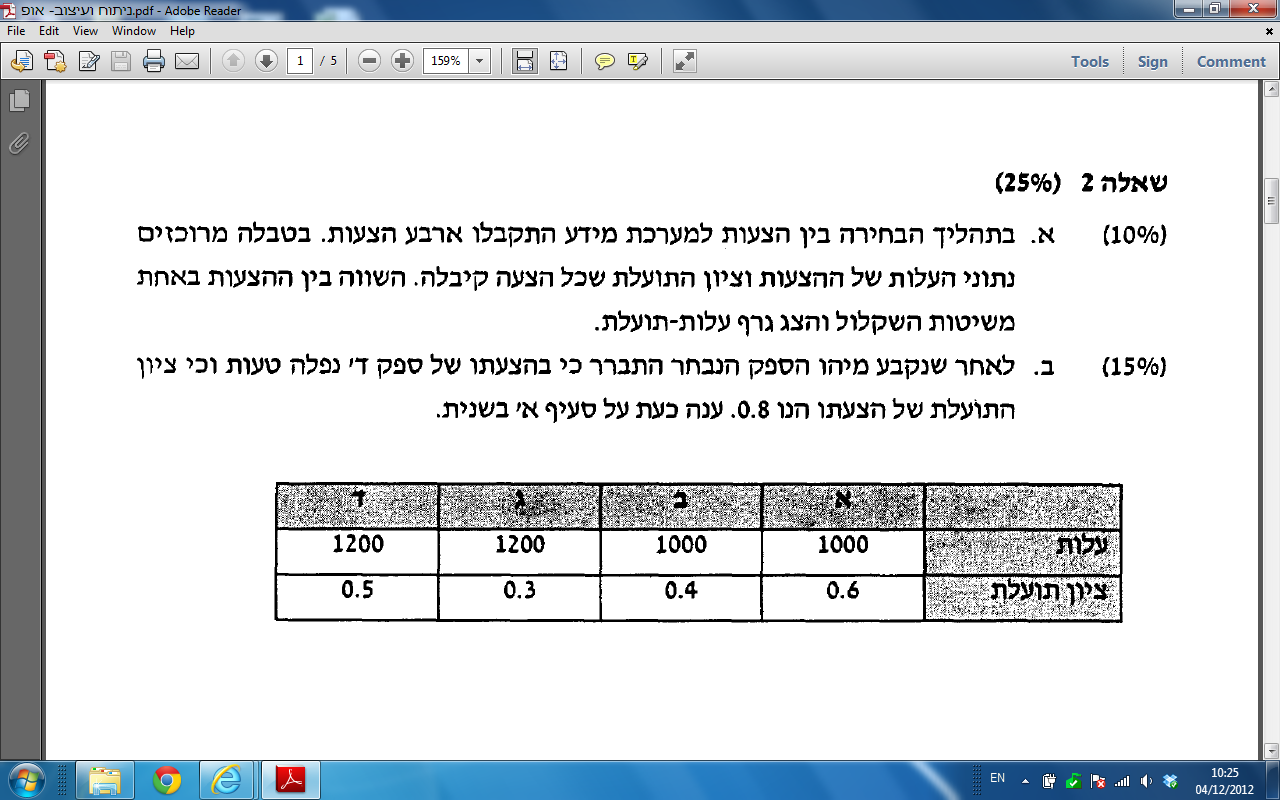 תרגיל 2– מועד א' 2012
(17%)  לפניך גרף עלות-תועלת של 3 הצעות שונות, אשר חושבו עפ"י השיטה הבאה:
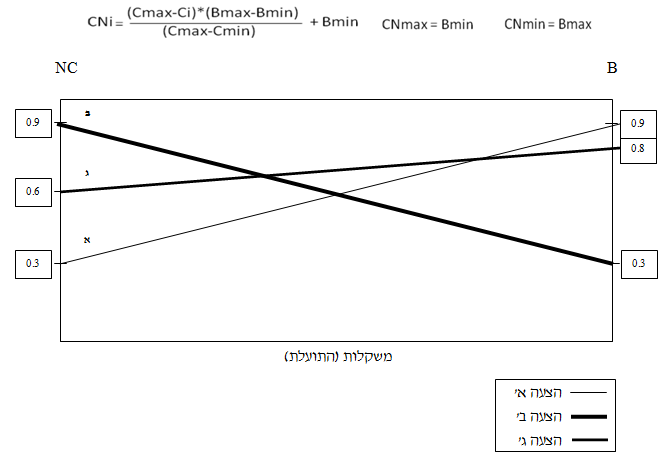 (4%) מהי המשמעות בגרף לנקודות החיתוך בין שתי הצעות כלשהן? 
(5%) מה משקל העלות בנקודת החיתוך בין ההצעות ב' ו-ג'?
(5%) מהי תוחלת התועלת של ההצעה האופטימאלית, בהינתן כי משקל העלות שנקבע על ידי ועדת ההיגוי הינו 26%?
(3%) שרטט על גבי הגרף הצעה רביעית, שהנה נחותה ביחס להצעה ב' בלבד.
תרגיל 3
נתונות הצעות ספקים. כל הצעה כוללת דרישה לשלם בעבור תפעול המערכת מידי שנה במשך
מספר שנים. שיעור התשואה הוא 10% לשנה, עלויות התפעול ומשך השנים נתון בטבלה הבאה:
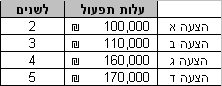 בנוסף, מפרט הערכת התועלות לכל הצעה נתון:
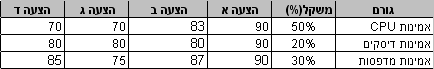 1. חשב תועלת משוקללת לכל הצעה.
2. חשב עלות מהוונת לכל הצעה לסוף שנה ראשונה.
3. חשב עלות מנורמלת לכל הצעה לפי הצעה ג':




4. הועדה קבעה כי משקל גורם העלות הוא 40%. הצג השוואה גראפית בין ההצעות הרלוונטיות להחלטה והראה מהי ההצעה האופטימאלית. כמו-כן, חשב והראה מה משקלות התועלת והעלות שבהם תהיה אדיש בין ההצעות הרלוונטיות. (כולל חישוב תוחלת תועלת)
(Cmax-Ci)*(Bmax-Bmin)
CNmax = Bmin,
CNmin = Bmax,
+ Bmin
CNi
=
(Cmax-Cmin)